中山醫學大學有氧舞蹈
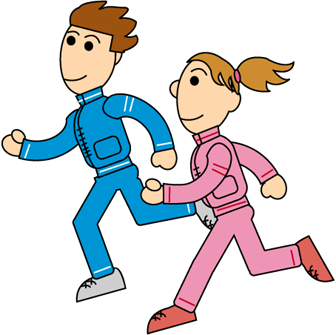 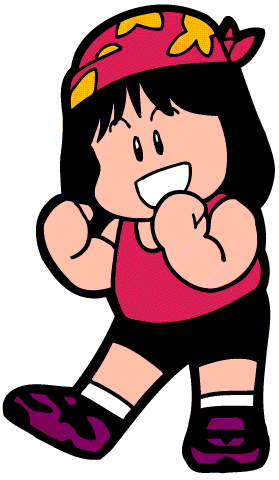 授課教師:郭瑜婷
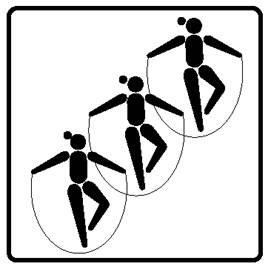 課程介紹
有氧舞蹈運動為國內一大熱門運動項目，在大學校園裡亦是學生相當熱愛之活動。
透過本課程教導學生瞭解有氧舞蹈運動之理論與動作，並強化學生體能訓練(包括肌力、肌耐力、心肺耐力、柔軟度、平衡、協調能力等)，藉以激發學生自我潛能，加強運動道德觀，發揮團隊合作精神，建立互助合作之人格特質，讓學生享受運動的樂趣並養成終身規律運動的好習慣。
課程內容
1.有氧舞蹈基本動作認知2.有氧舞蹈組合動作認知3.培養舞蹈編排能力4.培養音律美感5.培養團隊合作精神與溝通互動能力6.享受運動樂趣
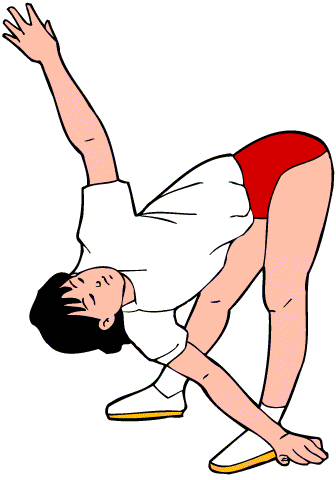 課程內容
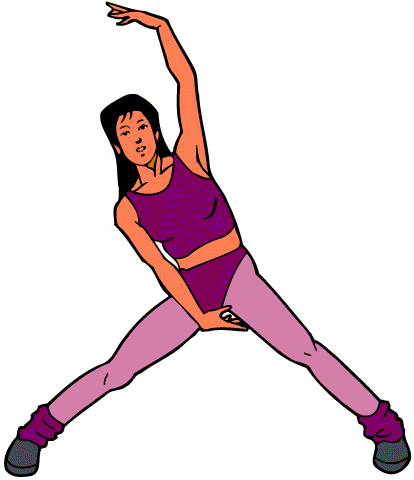 課程內容
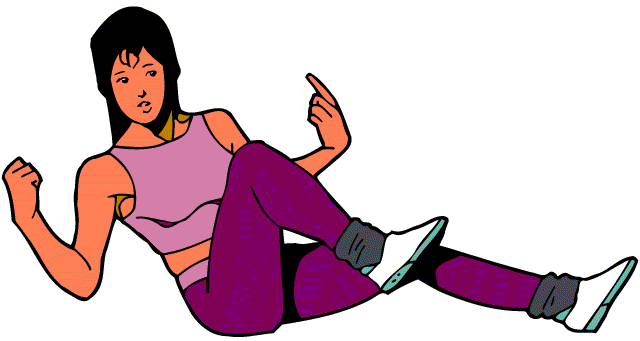 課程內容
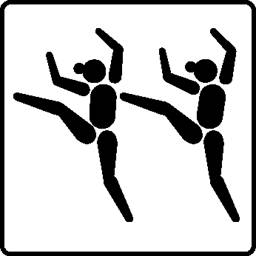 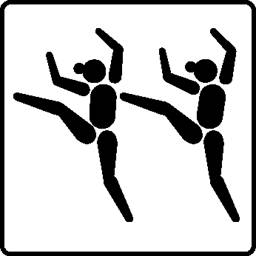 課程內容
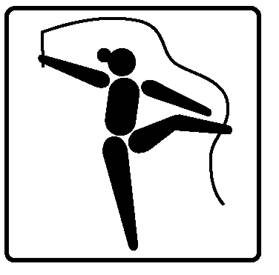 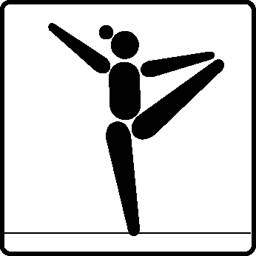 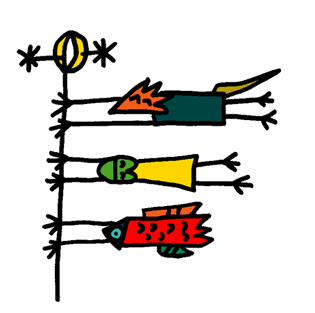 參考書目
運動保健與體適能(2008)，林貴福 盧淑雲。冠學出版社(教科書)
彼拉提斯入門學習百科(2006)，Alycea Ungaro。貓頭鷹出版社(教科書)
動瑜珈：融合瑜珈.彼拉提斯.舞蹈元素的複合式有氧運動(2005)，于文蕙。相映文化出版社(教科書)
變美變瘦變快樂：阿迪老師動感有氧到你家(2004)，潘若迪。方智出版社(教科書)
~END~
Aerobic dancing is a form of aerobic exercises. Aerobics must have these physical requirements satisfied: Aerobic exercises have to be done consecutively for 15 minutes to 20 minutes, and have groups of large muscles like leg muscles, chest muscles, belly muscles, and so on, stretched with certain strength. In addition, aerobic dancing cannot only relieve bodily and spiritual pressure but keep body in shape and healthy.